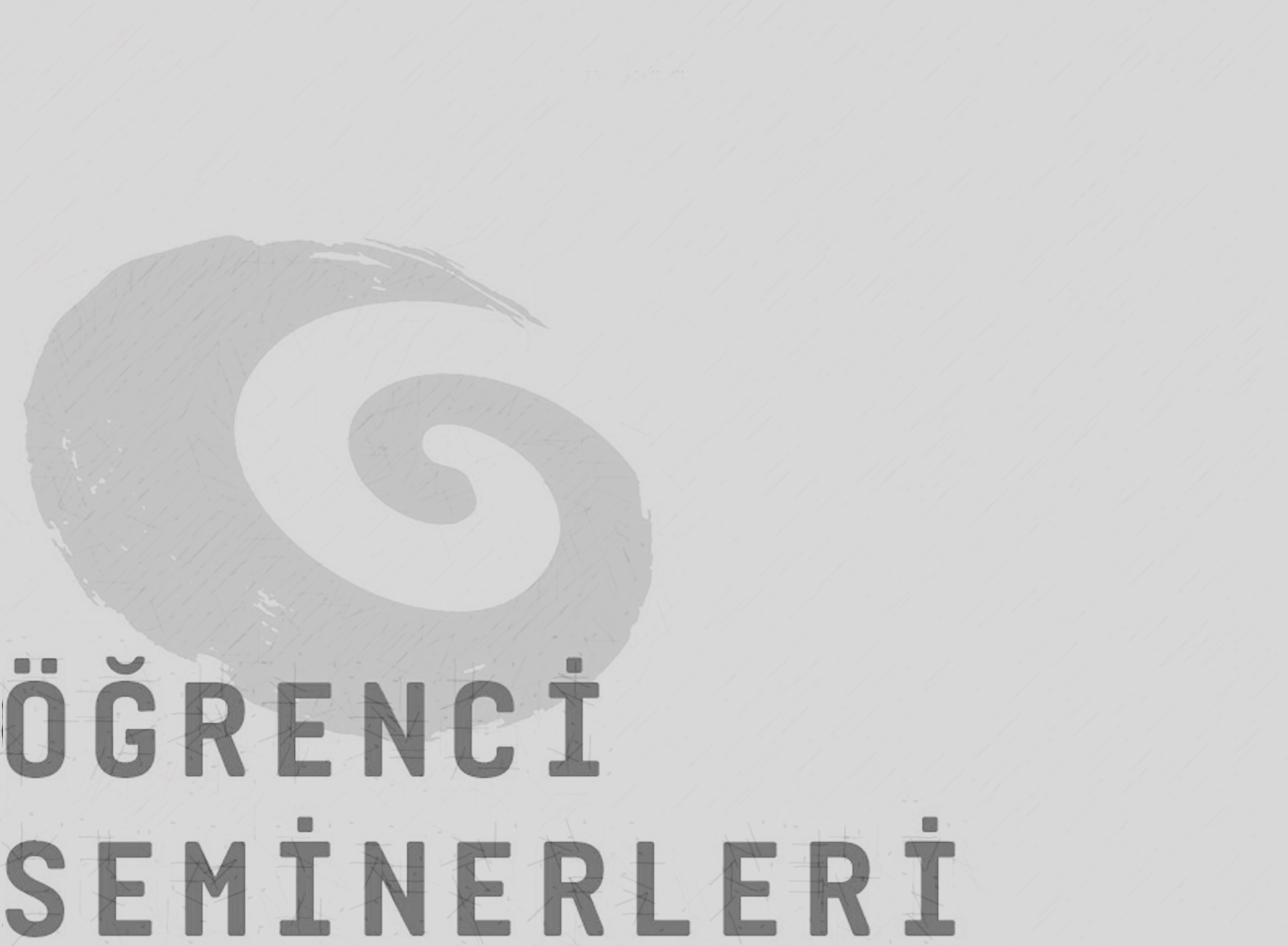 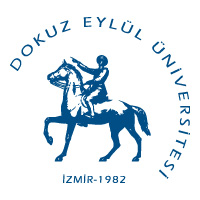 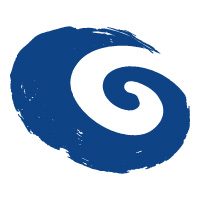 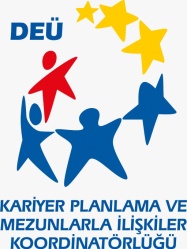 2023-2024 BAHAR YARIYILI LİSANSÜSTÜ ÖĞRENCİ SEMİNERLERİ
FOTOĞRAF ANASANAT DALI
SUNUMLAR
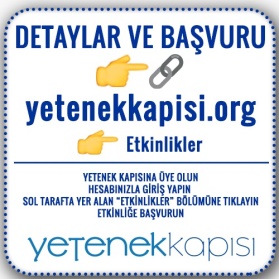 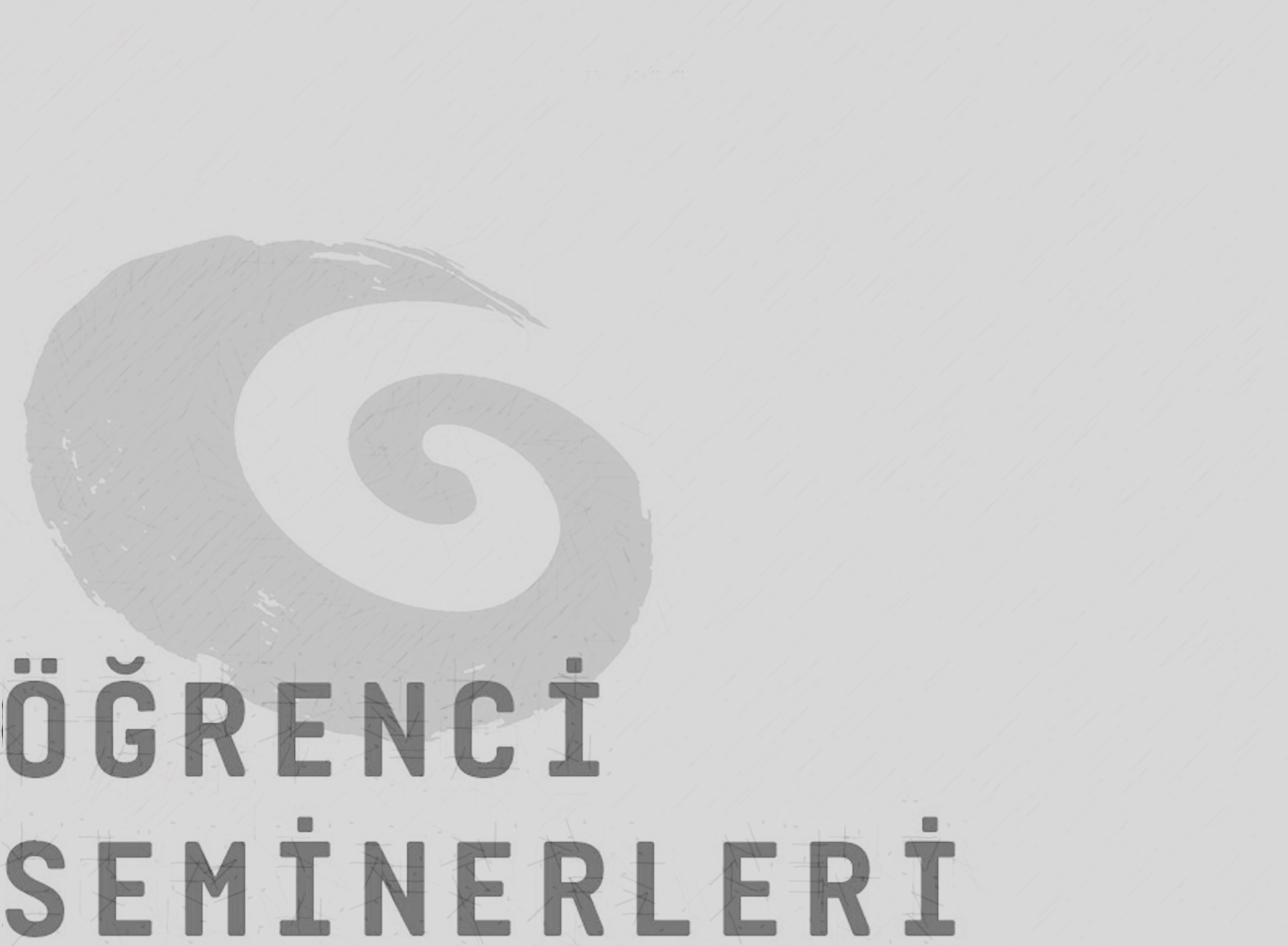 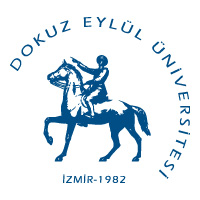 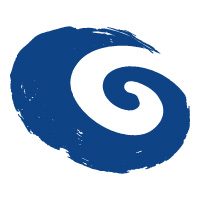 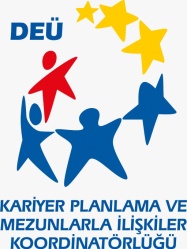 2023-2024 BAHAR YARIYILI LİSANSÜSTÜ ÖĞRENCİ SEMİNERLERİ
FOTOĞRAF ANASANAT DALI
SUNUMLAR
Ayşenur ORÇAN
Siyasal İletişim Açısından Sosyal Medyanın Rolü
Tarih: 03.05.2024
Saat: 10.00
Yer: GSF Binası Derslik-10
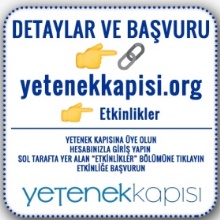 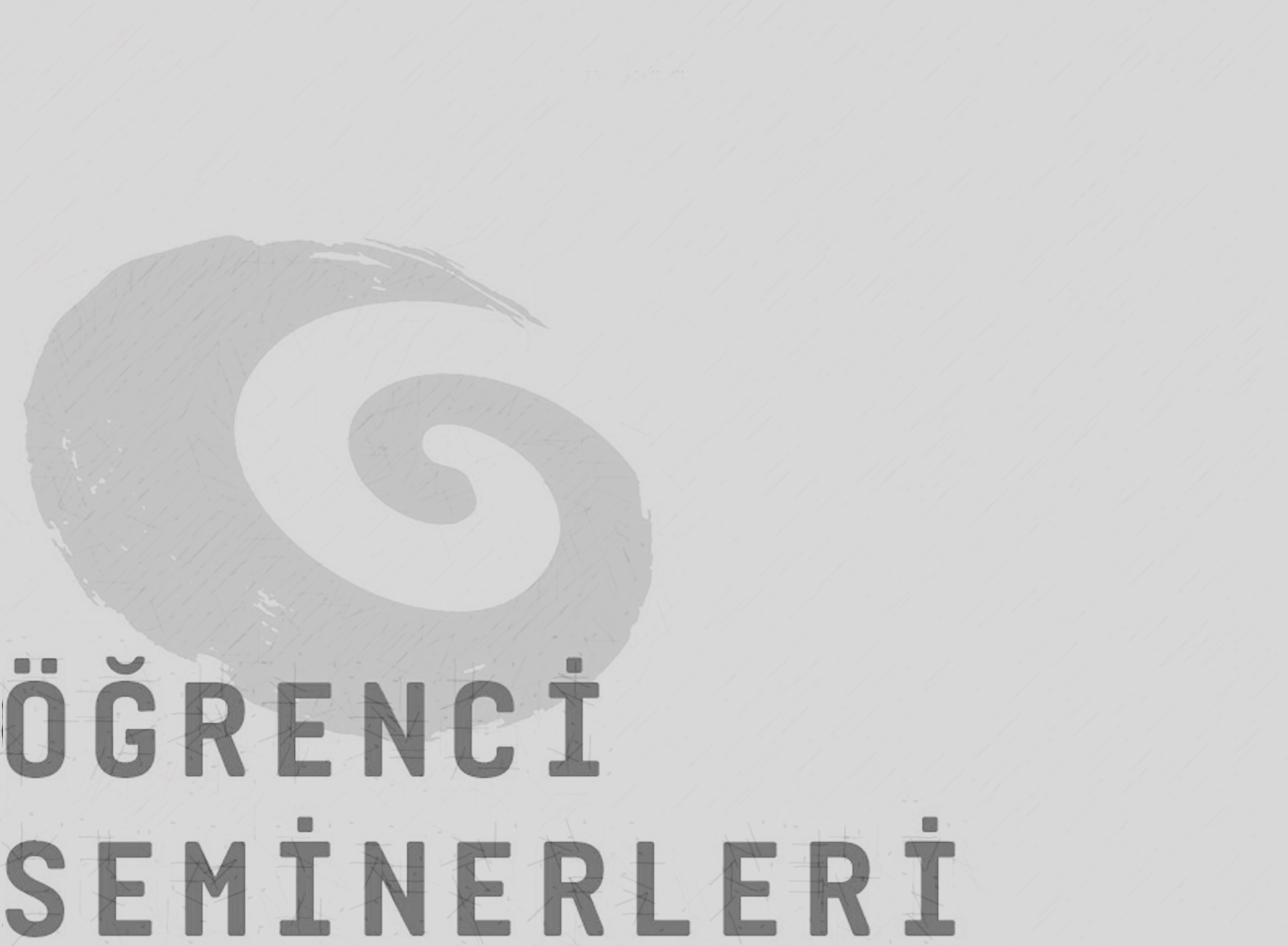 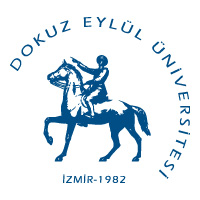 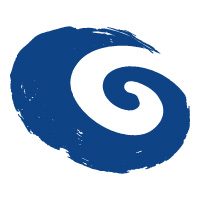 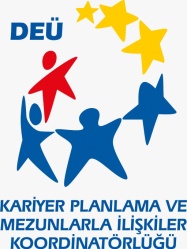 2023-2024 BAHAR YARIYILI LİSANSÜSTÜ ÖĞRENCİ SEMİNERLERİ
FOTOĞRAF ANASANAT DALI
SUNUMLAR
Batın YILDIRIM
Otoportre; Bir Beden Yansıması
Tarih: 03.05.2024
Saat: 10.30
Yer: GSF Binası Derslik-10
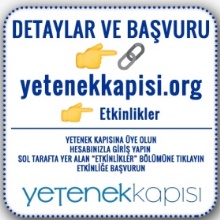 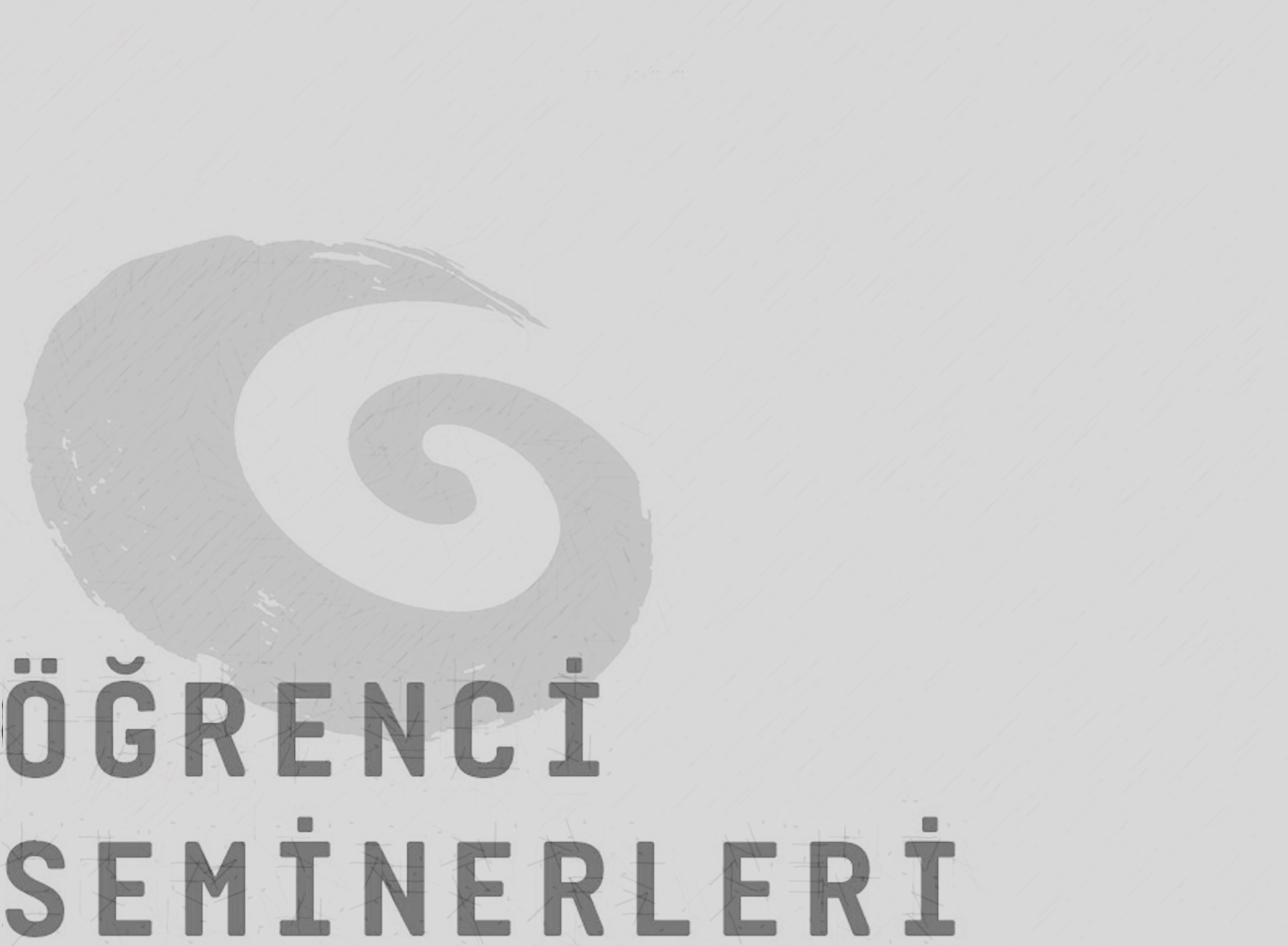 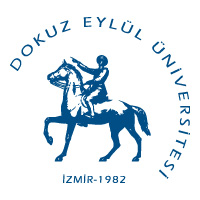 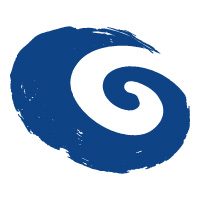 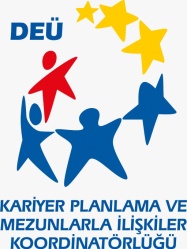 2023-2024 BAHAR YARIYILI LİSANSÜSTÜ ÖĞRENCİ SEMİNERLERİ
FOTOĞRAF ANASANAT DALI
SUNUMLAR
Nevzat Umut KAYA 
İzmir’in Eski Fotoğraf Stüdyoları
Tarih: 03.05.2024
Saat: 11.00
Yer: GSF Binası Derslik-10
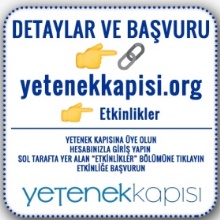 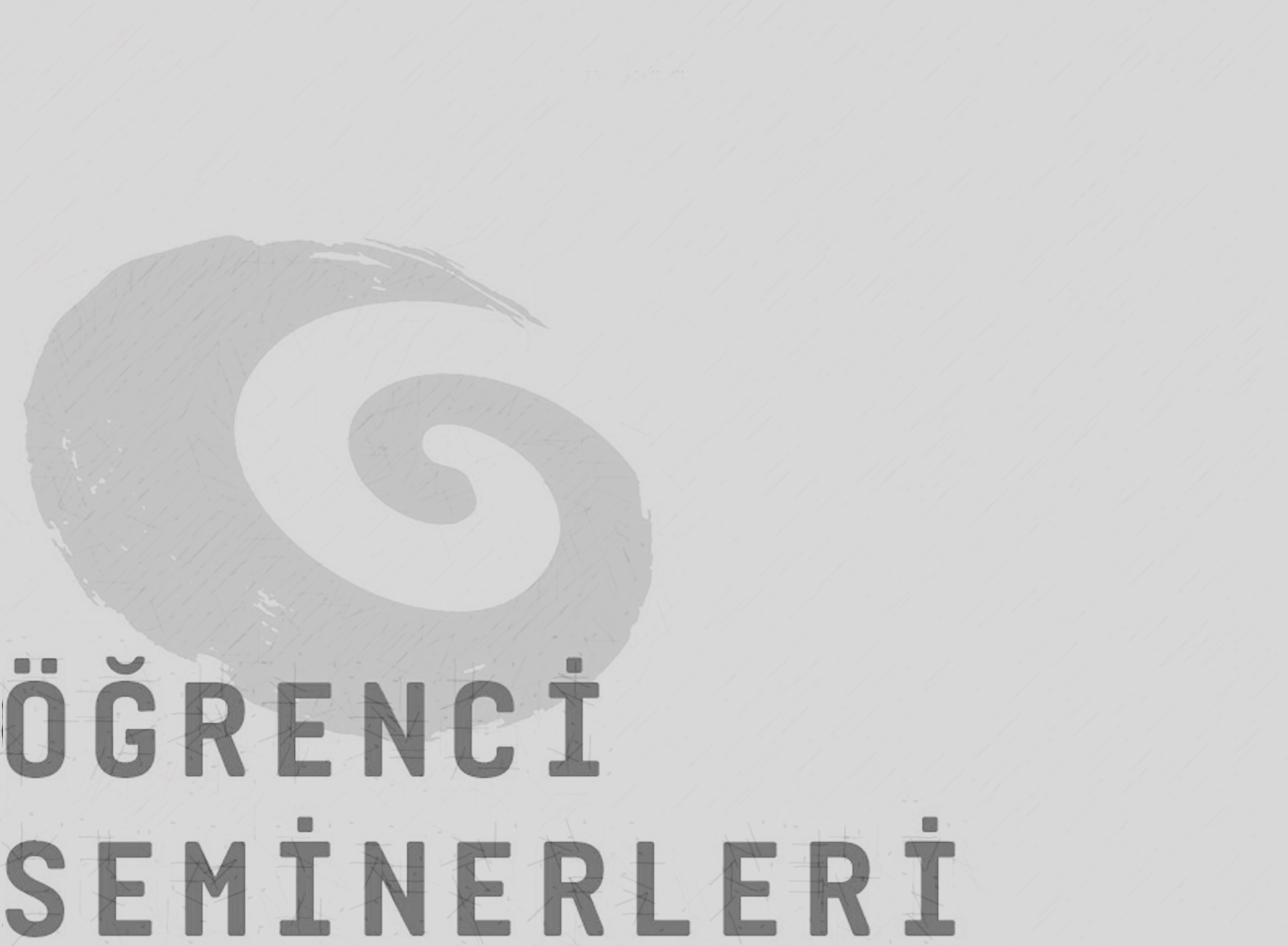 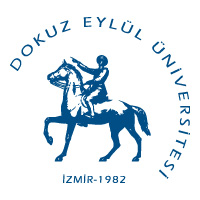 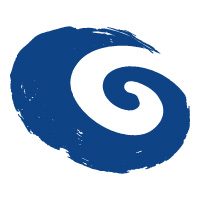 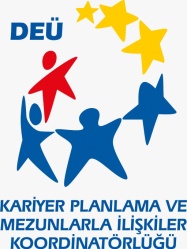 2023-2024 BAHAR YARIYILI LİSANSÜSTÜ ÖĞRENCİ SEMİNERLERİ
FOTOĞRAF ANASANAT DALI
SUNUMLAR
Tuba KAYA
Mekanda Kaybolma Algısı; Liu Bolin Örneği
Tarih: 03.05.2024
Saat: 13.00
Yer: GSF Binası Derslik 9
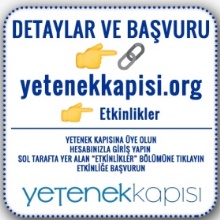